КБОУ «Школа дистанционного образования» 
г. Красноярск
РАЗМЕЩЕНИЕ И МИГРАЦИИ НАСЕЛЕНИЯ
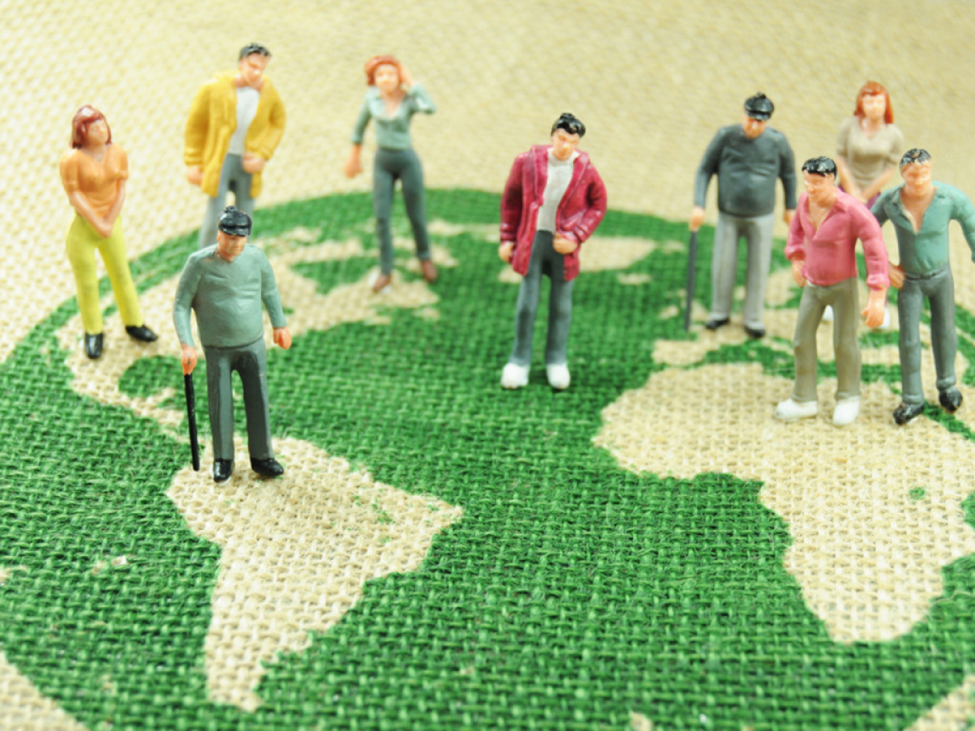 Учитель географии: Баринова Ольга Владимировна
Цели урока
Сформировать знания об особенностях размещения населения
Выяснить, от каких факторов зависит расселение людей
Изучить причины и виды миграций населения.
План урока
Размещение населения на земле. Районы основного проживания людей.
Факторы, влияющие на размещение населения.
Плотность населения
Миграции населения
Районы основного проживания людей
15 % суши 
не освоено 
людьми!!!
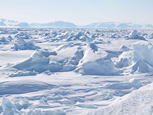 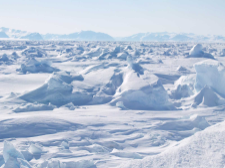 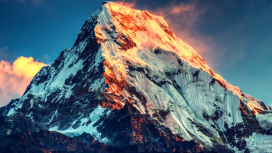 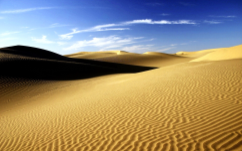 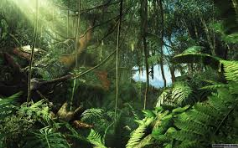 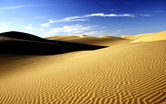 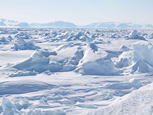 Факторы, влияющие на размещение населения.
Природные условия
Экономический 
фактор
Исторический
фактор
Природные условия
Распределение населения от 
степени удаленности от моря
Распределение населения 
по высотным зонам
Исторический фактор
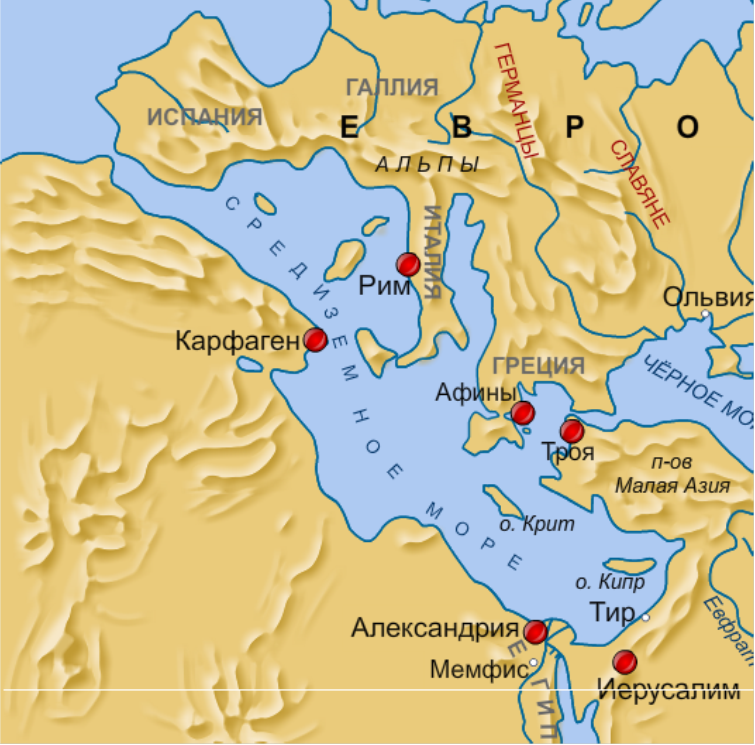 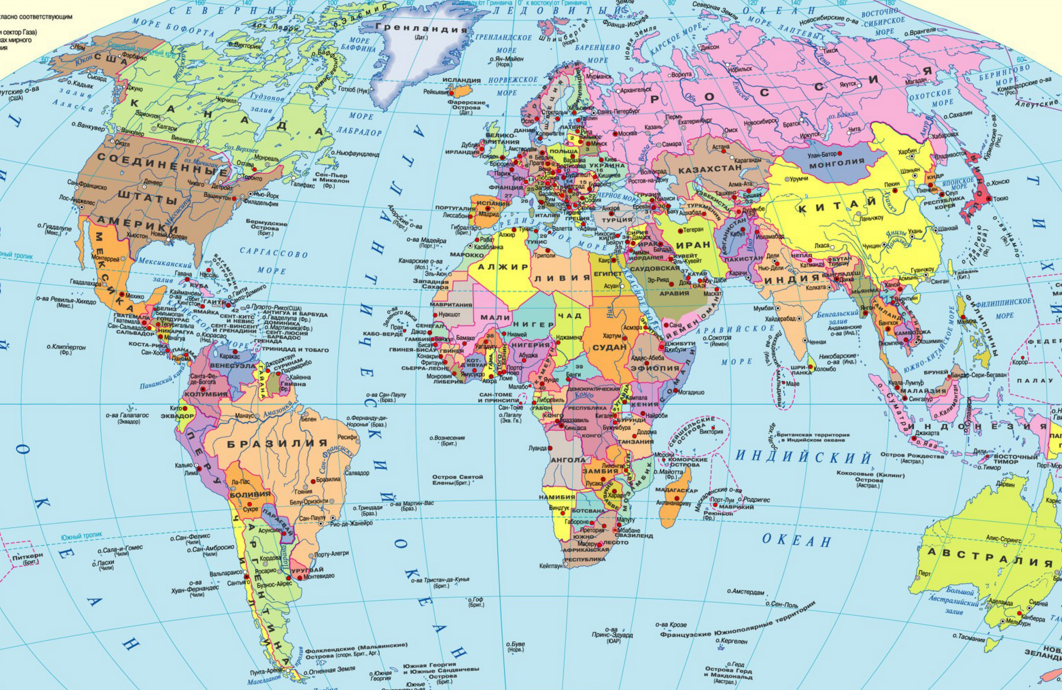 1 этап. 
Речные цивилизации
2 этап.
Морские цивилизации
3 этап.  
Океанские цивилизации
Экономический фактор
Занятость 
населения
Богатство 
природными ресурсами
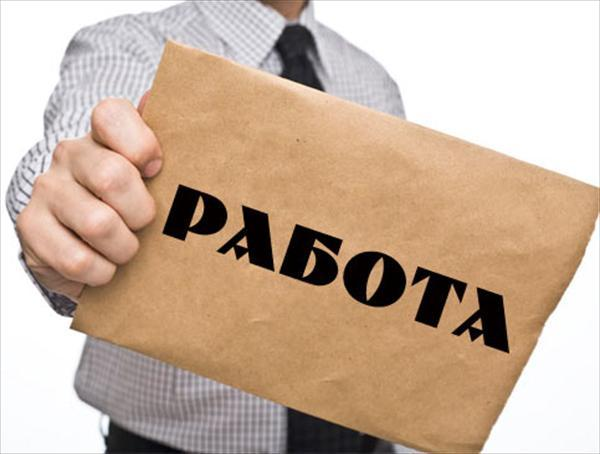 Плотность населения мира
Засушливый климат
Не имеют выхода 
к морю
Нигер, Австралия, 
Монголия
Благоприятные 
условия проживания 
на всей территории 
страны
Индия, ФРГ, 
Италия, Греция
Природные, социальные и экономические условия сильно различаются в разных районах страны
Канада, Россия, 
Бразилия, Китай
Плотность населения стран мира
Исландия
3,1 чел/км2
Россия
8,5 чел/км2
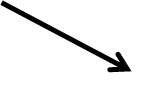 Монголия
2 чел/км2
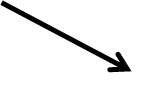 Монако
18 679 чел/км2
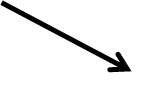 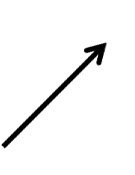 Бангладеш
1087 чел/км2
Ватикан
1914 чел/км2
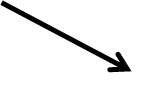 Сингапур
7607 чел/км2
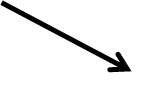 Мальдивы
1350 чел/км2
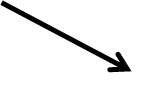 Австралия
2,8 чел/км2
Миграции населения
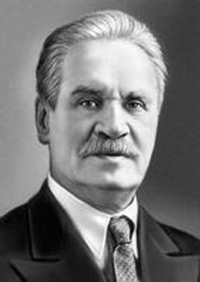 «Люди не перелетные птицы, и их переселение объясняется не биологическими , а общественными законами».
Н.Н. Баранский
Миграция населения — это «любое территориальное перемещение населения, связанное с пересечением как внешних, так и внутренних границ административно-территориальных образований».
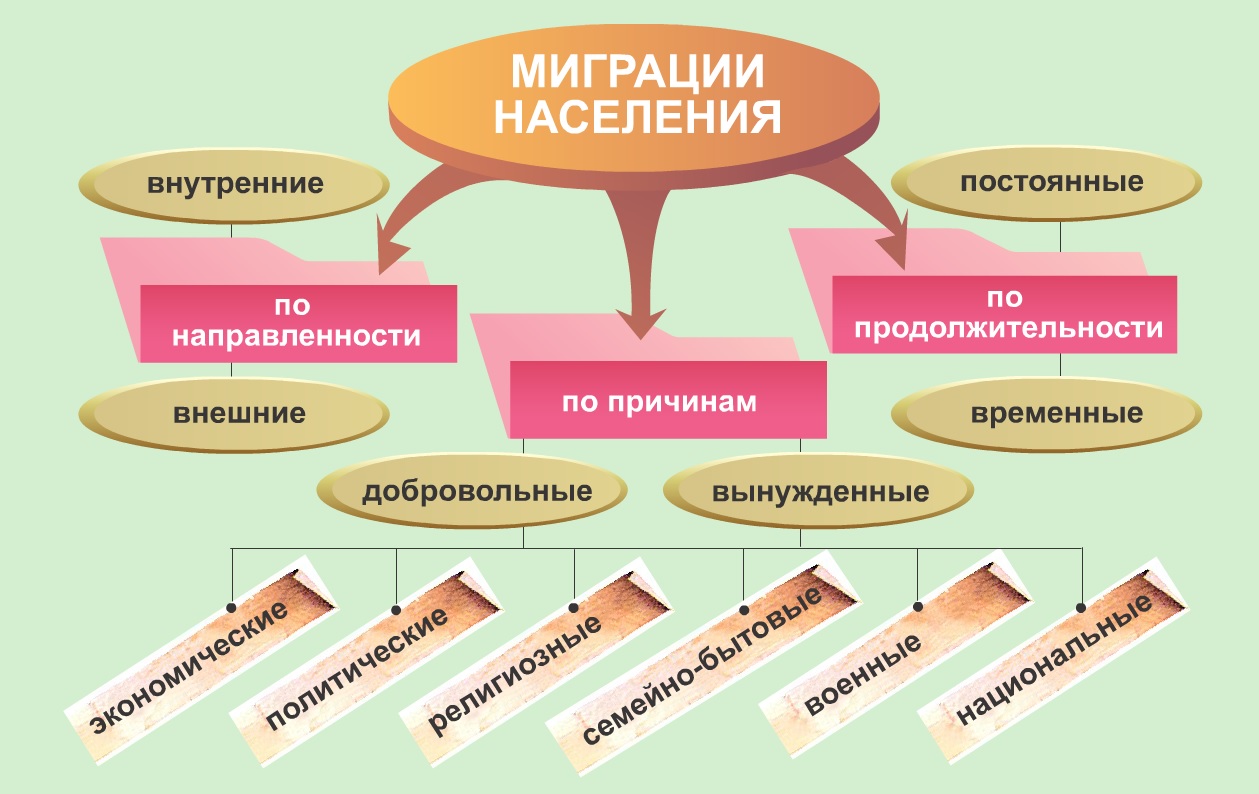 ПО     НАПРАВЛЕННОСТИ
Внешние миграции
Перемещения людей между странами мира
Эмиграция – выезд из страны на постоянное или временное проживание
Иммиграция – въезд в страну на постоянное или временное проживание
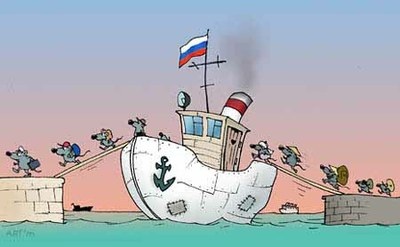 ПО     НАПРАВЛЕННОСТИ
Внутренние миграции
Перемещения населения в пределах своей страны
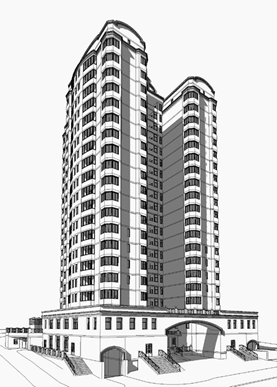 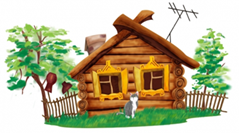 из села 
в село
из города в город
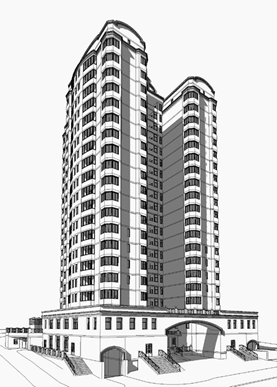 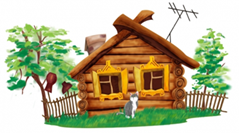 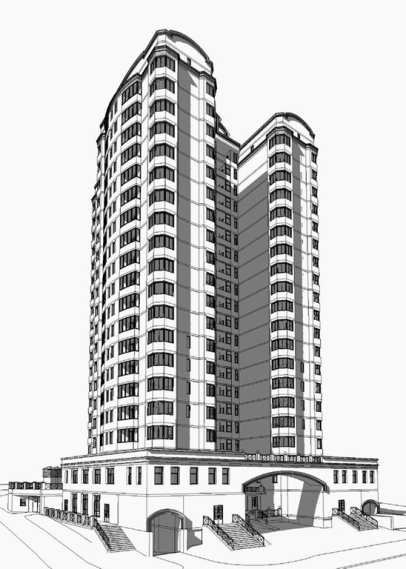 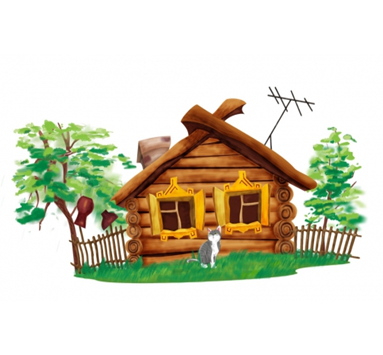 из села 
в город
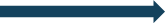 ПО   ПРОДОЛЖИТЕЛЬНОСТИ
Временные миграции
Сезонные
(сезонные работы)
Вахтовые 
(пребывание в районах с экстремальными природными условиями)
Маятниковые 
(из пригорода в город на работу, учебу)
ПО  СПОСОБУ   ОРГАНИЗАЦИИ
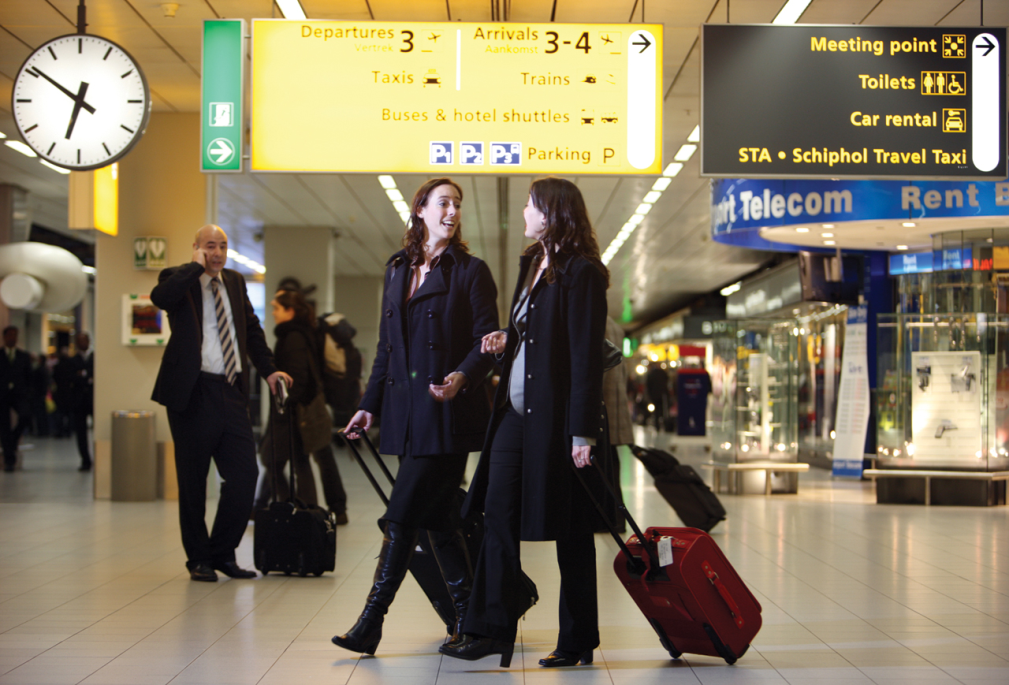 Добровольные
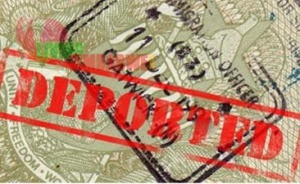 Принудительные
ПРИЧИНЫ   МИГРАЦИЙ
Социально-
экономические
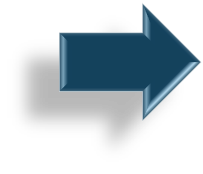 Трудовая миграция
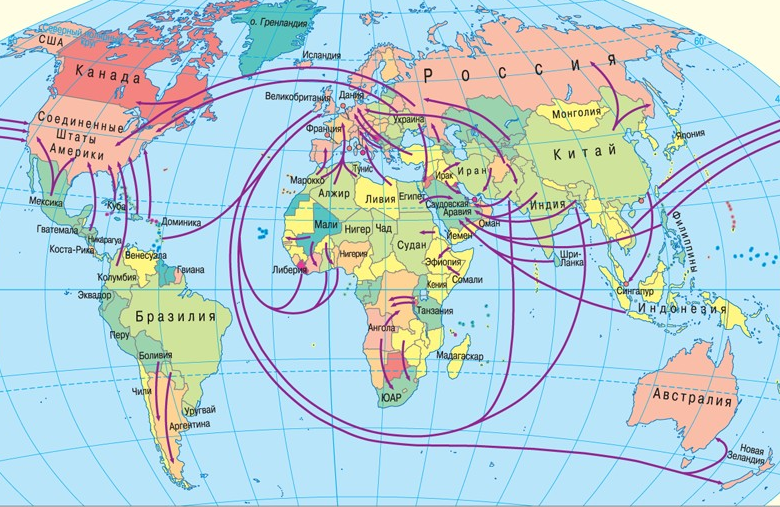 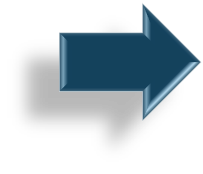 Политические
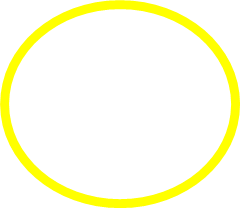 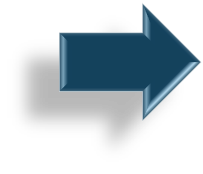 Религиозные
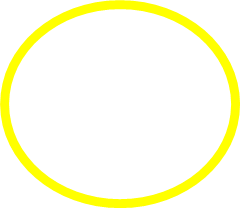 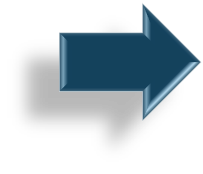 Семейно-
бытовые
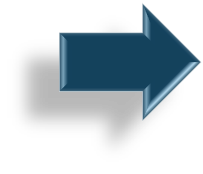 Военные
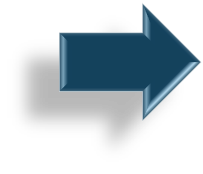 Национальные
Домашнее задание
1.	Тема 3, параграф 3. 
2.	Задание 14,15,16 на странице 92.
Спасибо за внимание!